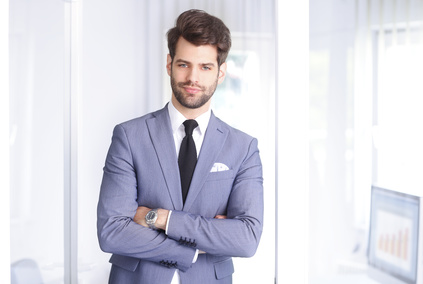 Jean-Vincent PLACET
Titre du poste
Lorem Ipsum Dolor Sit Amet, Consectetur Adipiscing Elit. Morbi Tristique Sapien Nec Nulla Rutrum Imperdiet. Nullam Faucibus Augue Id Velit Luctus Maximus. Interdum Et Malesuada Fames Ac Ante Ipsum Primis In Faucibus.
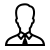 Diplôme, Université, Vile, 2015-2016
Lorem ipsum dolor sit amet, consectetur adipiscing elit. Nullam faucibus augue id velit luctus maximus.
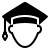 Diplôme, Université, Vile, 2015-2016
Lorem ipsum dolor sit amet, consectetur adipiscing elit. Nullam faucibus augue id velit luctus maximus.
Titre du poste, Entreprise, Ville, 2015-2016
Lorem ipsum dolor sit amet, consectetur adipiscing elit. Morbi tristique sapien nec nulla rutrum imperdiet. Nullam faucibus augue id velit luctus maximus.
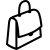 Titre du poste, Entreprise, Ville, 2015-2016
Lorem ipsum dolor sit amet, consectetur adipiscing elit. Morbi tristique sapien nec nulla rutrum imperdiet. Nullam faucibus augue id velit luctus maximus.
Titre du poste, Entreprise, Ville, 2015-2016
Lorem ipsum dolor sit amet, consectetur adipiscing elit. Morbi tristique sapien nec nulla rutrum imperdiet. Nullam faucibus augue id velit luctus maximus.
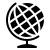 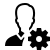 Microsoft Office
PHP MySQL
Google Analytics
Adobe Ps
Sony Vegas
Français : niveau A1
Allemand : niveau C3
Espagnol : niveau B4
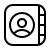 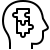 Mob : 06 01 02 3 04
Mail : monmail@mail.com
FB : /_monprofilLK : /_monprofil
Créatif
Sérieux
Innovant
Leader
Communicant
Organisé
Cher(e) Candidat(e)

Merci d'avoir téléchargé ce modèle sur notre site. Nous espérons qu'il vous aidera à mettre en valeur votre CV.

---------------------------------------------------------------------------------------

Besoin de conseils pour rédiger votre CV ou vous préparer pour l’entretien d’embauche ? Consultez nos articles :

- Le titre du CV : guide pratique + 30 exemples
- Comment mettre en valeur son expérience professionnelle ?
- Rédiger une accroche de CV percutante + 9 exemples
- Les 7 points clés d'un CV réussi
- Personnalisez votre CV avec des icônes gratuites
- Bien préparer son entretien 

Nous proposons également plusieurs centaines d'exemples de lettres de motivation classées par métier et des modèles pour les mettre en forme.

- 1200 exemples de lettres de motivation 
- Les modèles de courrier
- Tous nos conseils pour rédiger une lettre efficace 


Nous vous souhaitons bonne chance dans vos recherches et vos entretiens  


Enfin, rappelez-vous qu'une bonne candidature est une candidature personnalisée ! Prenez donc le temps de la rédiger avec soin car elle décrit votre parcours professionnel et votre personnalité. 








----------------
Copyright : Les contenus diffusés sur notre site (modèles de CV, modèles de lettre, articles ...) sont la propriété de creeruncv.com. Leur utilisation est limitée à un usage strictement personnel. Il est interdit de les diffuser ou redistribuer sans notre accord. Contenus déposés dans 180 pays devant huissier. Reproduction strictement interdite, même partielle. Limité à un usage strictement personnel. Disclaimer : Les modèles disponibles sur notre site fournis "en l'état" et sans garantie.

Créeruncv.com est un site gratuit.